Libertad de expresión yderecho penal(el fundamento constitucional de la política criminal)
Montserrat Nebrera (UIC BARCELONA)
V Congrés de l’Advocacia Catalana, Girona, 4 de noviembre de 2021
LA JURISPRUDENCIA CONSTITUCIONAL
UNA (CONSOLIDADA) INTERPRETACIÓN del TC
AMINISTÍA INTERNACIONAL PIDE DEROGAR
LA LIBERTAD DE EXPRESIÓN NO ES ABSOLUTA
TRES SENTENCIAS CONSTITUCIONALES
(EN RELACIÓN CON LOS DELITOS CUYA DEROGACIÓN SE PROPONE)
Enaltecimiento del terrorismo
STC 35/2020 (Strawberry) 
Se valora la concurrencia del delito de humillación de las víctimas (578 CP) (importancia del CONTEXTO y la INTENCIÓN de las expresiones utilizadas)
Se entiende que no hubo tal intención
Se apela a “proporcionalidad” que exige TEDH en el uso del Derecho penal
Estima recurso. PERO VOTOS (discurso odioso, consideraciones dogmáticas)
Injurias a la Corona/Símbolos Estado
STC 190/2020 (Fragoso) Injurias a la bandera
DESESTIMA RECURSO POR INNECESARIEDAD/FALTA DE RELACIÓN CON EL FIN
VOTOS PARTICULARES:
Roca Trías y la STEDH Stern Taulats/Roura Capellera (en contexto y sin incitar violencia)
Ollero, porque la crítica estaba en contexto y no se excedió de los límites
Xiol y Balaguer por la contradicción en el uso a sensu contrario de TEDH Stern/Roura y por la desproporción del uso del derecho penal 
Conde-Pumpido, porque ya no lo persigue nadie (Fiscal decayó)  Interpretación conforme
Precedentes (STC 177/2015 injurias a la Corona como delito de odio- votos particulares critican su banalización. Asúa: redefinir estándar de peligro)
Ofensa de los sentimientos religiosos
¿qué hacer con los delitos?
(La influencia del Tribunal Supremo USA)
Terrorismo y seguridad
[Speaker Notes: * GERMÁN TERUEL]
Los símbolos del Estado
Libertad religiosa y Estado aconfesional
[Speaker Notes: LO 1/2015 DE REFORMA DEL CÓDIGO PENAL, REINTERPRETA EL 510 CP (negar el genocidio solo es delito si incita al odio o desprecia colectivos vulnerables)
LO 4/2015 DE SEGURIDAD CIUDADANA amplia el ámbito de actuación de las FFCCSE en espacios donde se desarrolla la libertad de expresión (manifestaciones…)]
Conservar, aclarar, cambiarLas razones de la política criminal
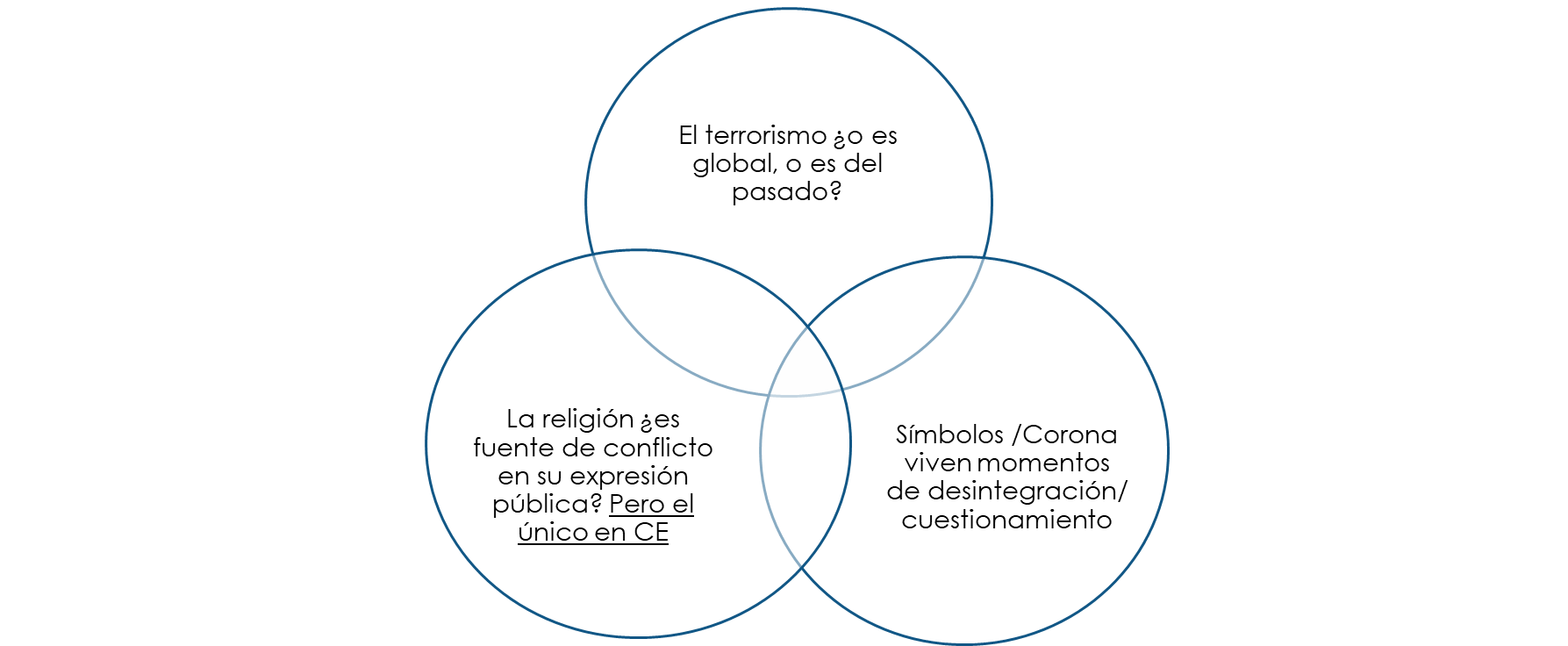 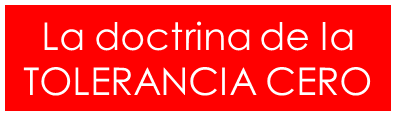 El cas “peyu” I EL GAG reial”
Quan les tres dimensions s’ajunten
Les qüestions en el cas
LLIBERTAT D’EXPRESSIÓ
HONOR
La resposta impossible